PHÒNG GIÁO DỤC VÀ ĐÀO TẠO QUẬN GÒ VẤP
Bài giảng điện tử Công nghệ 6
ÔN TẬP CHƯƠNG I
I. HỆ THỐNG KIẾN THỨC CHƯƠNG I
Bài 2 – Sử dụng năng lượng trong gia đình
Bài 1 – Nhà ở đối với con người
Bài 3 – Ngôi nhà thông minh
CÁC NỘI DUNG CHÍNH ĐÃ HỌC
1. Vai trò của nhà ở
2. Đặc điểm chung của nhà ở
3. Một số kiến trúc nhà ở đặc trưng của Việt Nam
4. Vật liệu xây dựng nhà
5. Qui trình xây dựng nhà ở
1. Các nguồn năng lượng thường dùng trong ngôi nhà
2. Sử dụng năng lượng tiết kiệm, hiệu quả
1. Khái niệm ngôi nhà thông minh
2. Đặc điểm của ngôi nhà thông minh
Bảo vệ con người khỏi ảnh hưởng xấu của thiên nhiên, môi trường
SƠ ĐỒ HỆ THỐNG KIẾN THỨC
Vai trò
Đáp ứng nhu cầu vật chất và tinh thần của con người
Cấu tạo gồm 3 phần:  móng, thân, mái
Đặc điểm
Trong nhà phân chia thành các khu vực khác nhau
Kiến trúc 
đặc trưng
Nhà ba gian, nhà liên kế, nhà chung cư, nhà sàn, nhà nổi…
NHÀ Ở
Gỗ, tre, đá, gạch, xi măng, cát, thép, …
Vật liệu
3 bước chính: chuẩn bị, thi công, hoàn thiện
Qui trình
Điện
Năng lượng
Tiết kiệm năng lượng
Chất đốt
Tiện ích; an ninh - an toàn, tiết kiệm năng lượng
Đặc điểm
Nhà thông minh
II. CÂU HỎI ÔN TẬP
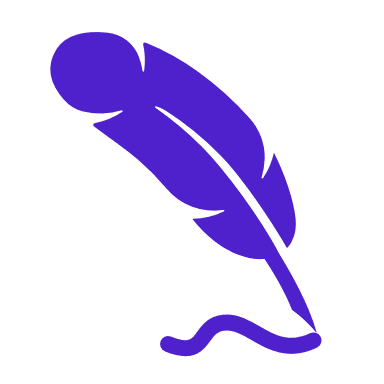 Câu 1. Phần nào sau đây của ngôi nhà nằm sâu dưới mặt đất?
Dầm nhà
 Cột nhà
 Sàn nhà
 Móng nhà
D. Móng nhà
Câu 2. Vật liệu nào sau đây không dùng để xây dựng những ngôi nhà lớn, kiên cố hoặc các chung cư?
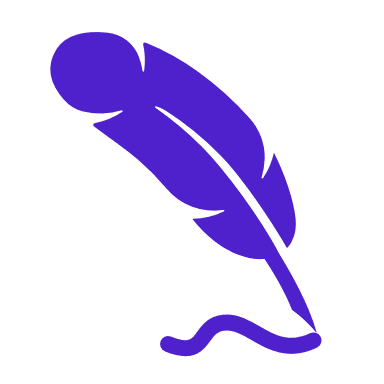 Thép
 Gạch, đá
 Xi măng, cát.
 Lá (tre, tranh, dừa, …)
D. Lá (tre, tranh, dừa, …)
Câu 3. Kiến trúc nào sau đây không phải là kiến trúc nhà ở đặc trưng của Việt Nam?
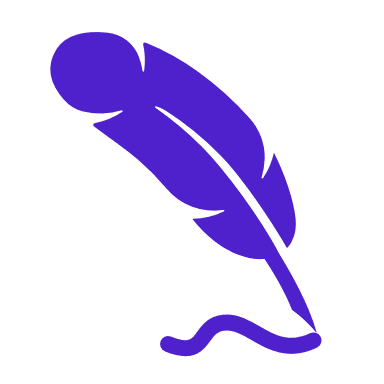 Nhà trên xe
 Nhà nổi
 Nhà liên kế
 Nhà ba gian
A. Nhà trên xe
Câu 4. Cách bố trí các khu vực chung một phòng nào ở dưới đây chưa hợp lí?
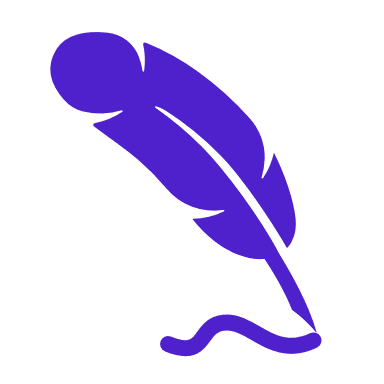 A. Nơi thờ cúng và nơi tiếp khách.
B. Nơi nấu ăn và nơi ăn uống.
C. Nơi nấu ăn và nơi ngủ nghỉ.
D. Nơi học tập và nơi ngủ nghỉ.
C. Nơi nấu ăn và nơi ngủ nghỉ.
Câu 5. Cách làm nào sau đây giúp tiết kiệm điện khi sử dụng tủ lạnh?
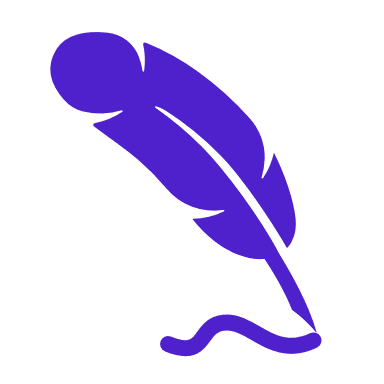 Cất thức ăn còn nóng vào tủ lạnh.
 Hạn chế số lần và thời gian mở tủ lạnh.
 Sử dụng tủ lạnh có dung tích lớn cho gia đình ít người.
 Không đóng chặt cửa tủ lạnh khiến hơi lạnh thất thoát ra ngoài.
B. Hạn chế số lần và thời gian mở tủ lạnh.
Câu 6. Theo em, hậu quả của việc sử dụng quá nhiều chất đốt như dầu, than, củi, gas là gì?
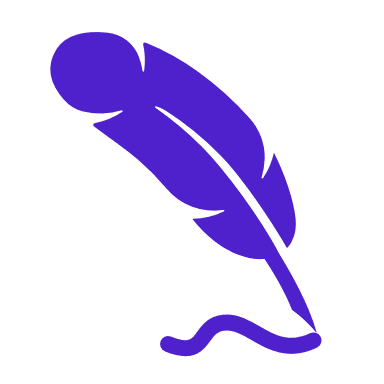 Làm ô nhiễm môi trường sống.
 Làm gia tăng lượng rác thải.
 Làm hư hỏng các đồ dùng, thiết bị có sử dụng chất đốt.
 Cả 3 hậu quả trên.
D. Cả 3 hậu quả trên.
Câu 7. Đồ dùng nào sau đây phù hợp với ngôi nhà thông minh?
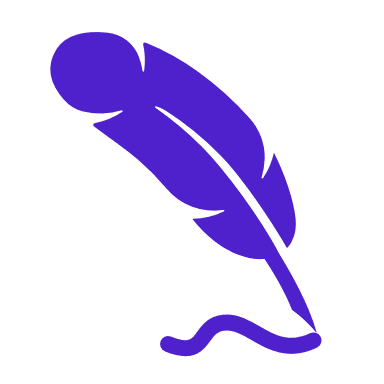 A. Ổ khóa mở bằng chìa khóa.
B. Quạt máy tắt/ mở bằng công tắc.
C. TV kết nối với điện thoại di động.
D. Bếp ga tắt/ mở trực tiếp.
C. TV kết nối với điện thoại di động.
Câu 8: Phát biểu nào sau đây về ngôi nhà thông minh là đúng?
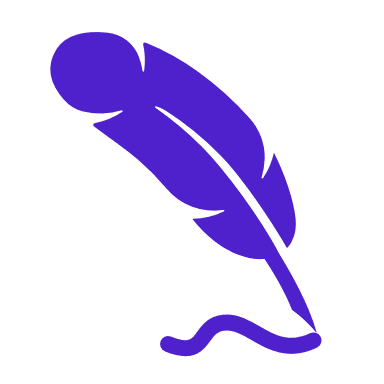 A. Ngôi nhà thông minh được trang bị nhiều thiết bị, đồ dùng phục vụ cho việc vui chơi, giải trí.
B. Ngôi nhà thông minh được trang bị hệ thống điều khiển tự động hoặc bán tự động đối với các thiết bị, đồ dùng trong nhà.
C. Ngôi nhà thông minh được xây dựng bằng những vật liệu đặc biệt.
D. Ngôi nhà thông minh được trang bị nhiều đồ dùng đắt tiền.
B. Ngôi nhà thông minh được trang bị hệ thống điều khiển tự động hoặc bán tự động đối với các thiết bị, đồ dùng trong nhà.
Câu 9. Biogas (khí sinh học) là loại chất đốt mà người dân có thể tự sản xuất và sử sụng để đun nấu ở nhiều vùng nông thôn. Theo em, người dân ở nông thôn thu khí biogas từ hoạt động nào?
A. Khai thác dầu mỏ.
B. Khai thác than đá.
C. Ủ phân, ủ rác thải.
D. Chế biến gỗ.
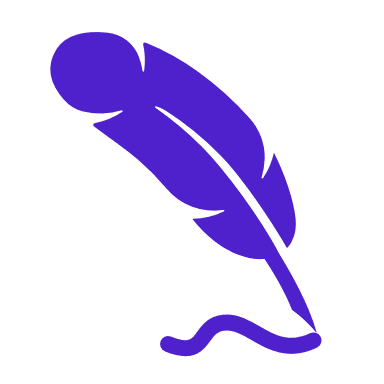 C. Ủ phân, ủ rác thải.
Câu 10. Nguồn năng lượng nào dưới đây là nguồn năng lượng vô tận từ thiên nhiên?
A. Cây rừng (củi, than đá).B. Dầu mỏ.
D. Than đá.
C. Gió.
C. Gió.
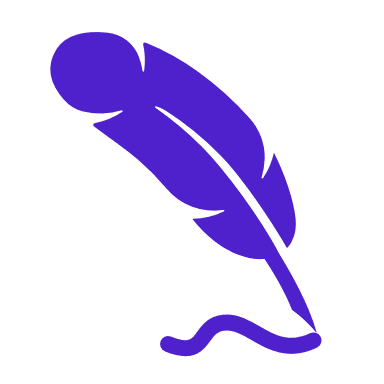 DẶN DÒ
Xem kỹ Sơ đồ hệ thống kiến thức (SGK/tr 23)
 Xem trước Chủ đề II: Bảo quản và chế biến thực phẩm.
 Tìm hiểu kỹ Chủ đề II và thực hiện đầy đủ các nội dung mà giáo viên yêu cầu.
CHÚC EM HỌC TẬP HIỆU QUẢ
&
GIỮ GÌN SỨC KHỎE TỐT
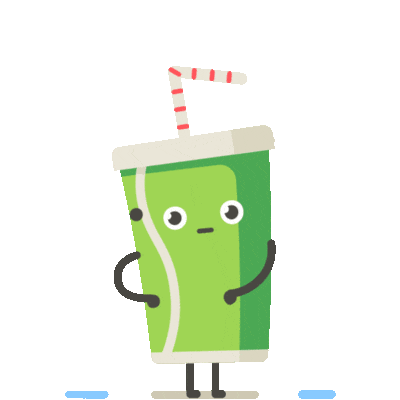 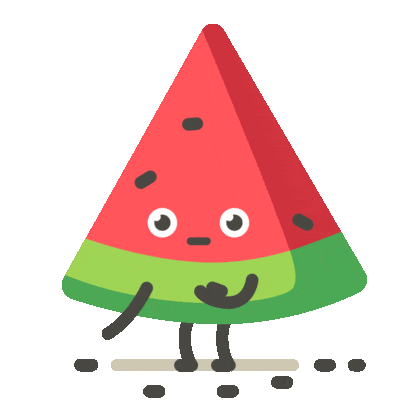 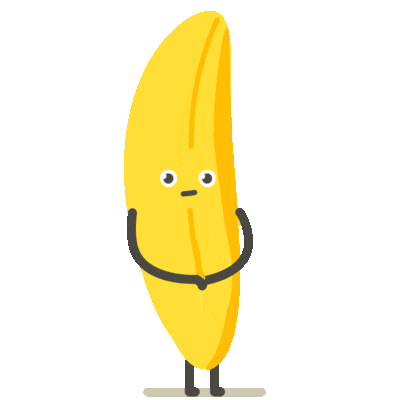 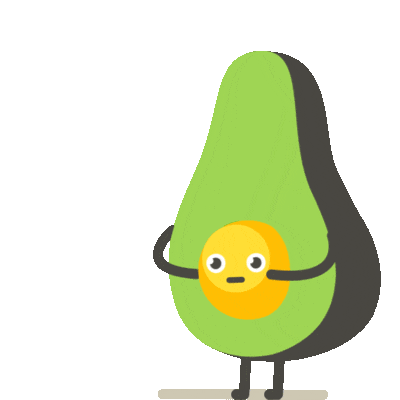 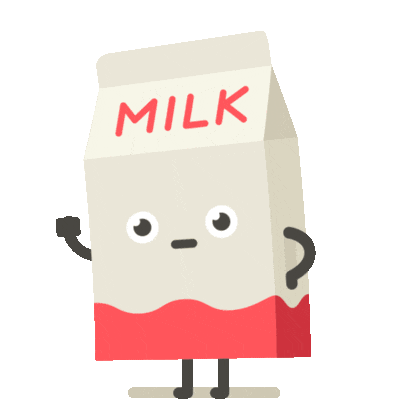 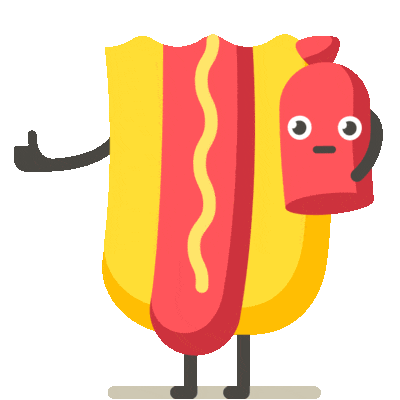